Ch. 5: Speech Recognition
An example of a speech recognition system using dynamic programming
Speech recognition v.231224a
1
Overview
(A) Recognition procedures
(B) Dynamic programming
Speech recognition v.231224a
2
(A) Recognition Procedures
Preprocessing for recognition
endpoint detection
Pre-emphasis
Frame blocking and windowing
distortion measure methods
Comparison methods
Vector quantization
Dynamic programming
Hidden Markov Model
Speech recognition v.231224a
3
LPC processor for a 10-word isolated speech recognition system
Steps
End-point detection
Pre-emphasis -- high pass filtering 
(3a) Frame blocking and (3b) Windowing
Feature extraction
Find Cepstral coefficients by LPC
Auto-correlation analysis
LPC analysis,
Find Cepstral coefficients, 
or find Cepstral coefficients directly
Distortion measure calculations
Speech recognition v.231224a
4
Example of speech signal analysisFrame size is 20ms, separated by 10 ms, S is sampled at 44.1 KHzCalculate: N(frame size in samples)  and m(non-overlapping size in samples).
E.g. whole duration about  is 1 second
Speech signal S
(one set of LPC -> code word)
1st frame
One frame
=N samples
2nd frame
(one set of LPC -> code word)
3rd frame
(one set of LPC -> code word)
4th frame
(one set of LPC -> code word)
5th frame
Separated
by m samples
Answer:
N=20ms/(1/44100)=882,  
m=10ms/(1/44100)=441
Speech recognition v.231224a
5
Step1: Get one frame and execute end point detection
Determine the start and end frames of the speech sound
Not easy since the energy of the starting energy is always low.
Determined by  energy & zero crossing rate
In our example it is about 1 second
s(k)
end-point 
detected
k
End 
Frame
F_end
Start 
Frame
F_start
recorded
Speech recognition v.231224a
6
A simple End point detection method
At the beginning the energy level is always low.
If the energy level and zero-crossing rate of successive several frames are high, it is a starting frame.
After the starting point if the energy and zero-crossing rate for several successive frames are low, it is the end-frame.
More accurate approaches use neural networks.
Ref: https://www.sciencedirect.com/science/article/pii/S0003682X19309521
Speech recognition v.231224a
7
Energy calculation from time signal s(k)
E= [s0^2+s1^2+,…,+sn-1^2]
E=Energy(k) = s(k).s(k)
For a frame of size N, 
Calculate the energy : 
for(k=0;k<N;k++)
{ 
      Energy(k)=s(k) s(k);
 }
Problem:
When the energy is high it may just be a flat top high signal with no oscillation (no frequency content). Therefore, we need zero crossing measurements to identify the start and end frames.
Signal
Time
Speech recognition v.231224a
8
Zero crossing calculation
A zero-crossing point is obtained when
|(S(k))| > small threshold % 0.01 make sure S(k) not noise
sign[s(k)] != sign[s(k-1)] (=at change of sign)
The zero-crossing points of s(k)= 6 (may exclude k=0 & k=N-1)
Zero crossing is the number of times that the signal changing from +ve to -ve , or -ve to +ve. That is the time the signal is crossing the zero level.  Hence it is called zero crossing.
When zero-crossing is high , the signal is oscillating (with frequency content). 
But small signal fluctuation is moise , so also need to be removed hence apply |(S(k))| > small threshold
s(k)
1
Assume S(k) is ranging from -1 to +1
5
k
6
4
2
-1
1
3
k=N-1
k=0
A signal
9
Speech recognition v.231224a
A simple End-point detection algorithmusing energy and zero-crossing
Assume one frame has n samples.
A frame is a start-frame F_start =[s0,s1,…,sn-1] of an isolated word if
the zero-crossing rate of F_start  1 
the energy of that frame E=K* [s0^2+s1^2+,…,+sn-1^2] 1.
Energy is propagation to [s0^2+s1^2+,…,+sn-1^2]. K=1/2 is a common choice.
Satisfy the above rules (i) and (ii) for 1 successive frames.

After F_start of a word is found, the end-frame of that word is F_end.
Optional , no need for clean signal : the zero-crossing rate of F_end  2 ) 
the energy of that frame  2.
Satisfy the above rules (i)--optional and (ii) for 2 successive frames.

Typical threshold values : 1=50; 2=50, 1=10; 2=10; 1=3; 2=5.
The actual values of these thresholds depend on the actual noise level and condition of the recording. (They should be found by trial-and-error)
Speech recognition v.231224a
10
Energy plot
Speech recognition v.231224a
11
Question and answer
Question1: Is zero-crossing a time unit? How zero_crossing is measured?
Answer1: No, zero crossing is the counting of the signal crossing zero inside a frame, not in terms of  seconds. Usually, we count the number of times that the signal changing from +ve to -ve , or -ve to +ve, so, at those times, the signal must have been passing the zero level. Hence it is called zero crossing
./////////////////////////////////////////////////////////////////////////////////////////////////////////
Question2 :How to find energy E(i) of a signal ? 
Answer2: it is half of the sum of the squares of the sample points. I.e. E=0.5* [s0^2+s1^2+,…,+sn-1^2] is a common choice E.g. If E=K*s(t)^2. set K=1/2, E=(1/2)*s(t)^2. In fact, you may choose a suitable value for K,  However, K= 1/2 is convenient constant, because after differentiation , the result will be one unit. I.e. dE/dt=s(t). You may adjust the threshold value for energy calculation after choosing K.
//////////////////////////////////////////////////////////////////////////////////////////////////
Question3: How to find the starting point of an audio  signal?
Answer3: set the time frame length say 20 ms, and non-overlapping =10 ms. So, we partition the signal into frames. We now search for the search point, starting form the first frame (i=1) to the last frame.
Then , find in energy E(i) and zero crossing ZC(if) of frame i.  If E(i) > e_threshold and ZC(i)> zc_threshold for 3 successive frames, it is the starting point. What it means is , e.g. i=32, 
if (
E(i=32)> e_threshold  and ZC(i=32) > zc_threshold ) and
and (E(i=33)> e_threshold  and ZC(i=33) > zc_threshold) and
and (E(i=34)> e_threshold  and ZC(i=34) > zc_threshold) 
) then it is the starting point.
After the starting point is found,  you now have to search for the ending point.
////////////////////////////////////////
Question4, is the starting point in terms of time or frame?
Answer4: In the above example , the starting frame is 32 if the rules are satisfied. You may call the starting point the starting frame. But you may use the starting time (in seconds) of the starting frame as the starting point.
Speech recognition v.231224a for 2024
12
Step2: Pre-emphasis -- high pass filtering
To reduce noise, average transmission conditions and to average signal spectrum.





Tutorial: write a program segment to perform pre-emphasis to a speech frame stored in an array int s[1000].
Speech recognition v.231224a
13
Pre_emphasis program segment
input=sig1, output=sig2
void pre_emphasize(char far *sig1, float *sig2)
{
  int k;
  sig2[0]=(float)sig1[0];
  for (k=1;k<WINDOW;k++)
     sig2[k]=(float)sig1[k] - 0.95*(float)sig1[k-1];
}
Speech recognition v.231224a
14
Pre-emphasis
Speech recognition v.231224a
15
Step3(a): Frame blocking and Windowing
To choose the frame size (N samples )and adjacent frames separated by m samples.
I.e.. a 16KHz sampling signal, a 10ms window has N=160 samples, m=40 samples.
l=2 window, length = N
sk
N
n
m
N
l=1 window, length = N
Speech recognition v.231224a
16
Step3(b): Windowing
To smooth out the discontinuities at the beginning and end.
Hamming or Hanning windows can be used.
Hamming window 
Tutorial: write a program segment to find the result of passing a speech frame, stored in an array int s[1024], into the Hamming window.
Hamming window
Speech recognition v.231224a
17
Effect of Hamming window(For Hanning window See http://en.wikipedia.org/wiki/Window_function )
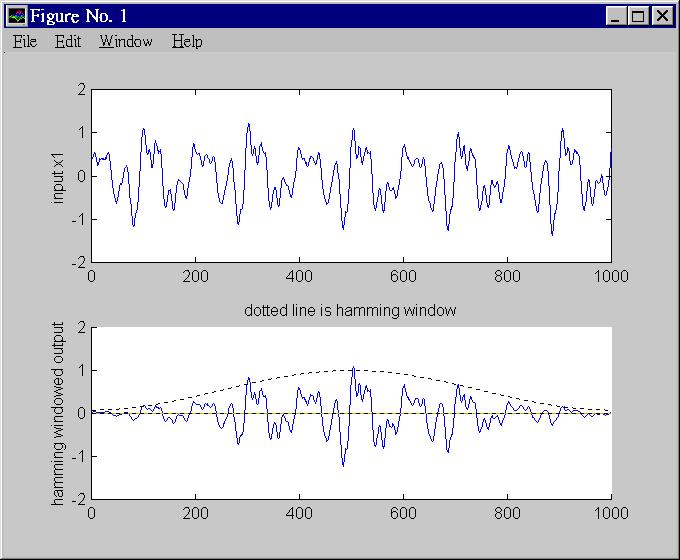 Speech recognition v.231224a
18
clear
close all
clc
%capture voiced sound
fname="num1.wav";
%fname="num5.wav";
 
[y,fs]=audioread(fname);%x=data,fs=sampling_rate,nbits=num_bits
x=y(:,1);
start=13470; %starting place for voiced sound (vowel sound)
frame_size=1024; % one frame
x1=x(start:start+frame_size-1);
figure(1)
clf
subplot(3,1,1);
plot(x1)
ylabel("signal frame")
xlabel("time 1024 samples")
 
subplot(3,1,2);
hamming=hamming(frame_size);
plot(hamming)
ylabel("hamming")
xlabel("time 1024 samples")
 
subplot(3,1,3);
 
x1_hamming=hamming.*x1;
plot(x1_hamming)
ylabel("hamming windowed")
xlabel("time 1024 samples")
Windowing of a signal source
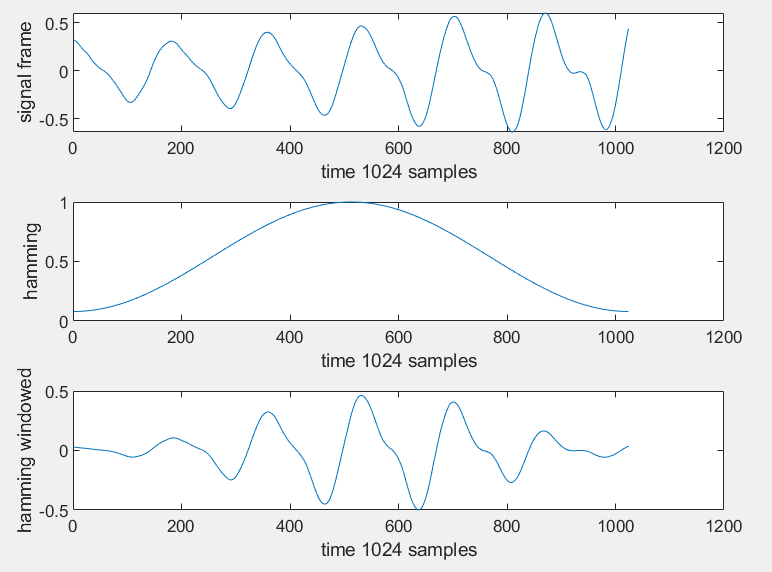 Test files: num1.wav or num5.wav
http://www.cse.cuhk.edu.hk/~khwong/www2/cmsc5707/num1.wav

From https://pixabay.com/sound-effects/female-voice-counting-0-9-137293/
Speech recognition v.231224a
19
Matlab code segment
x1=wavread('violin3.wav');
for i=1:N
   
   hamming_window(i)= 
               abs(0.54-0.46*cos(i*(2*pi/N)));
   
   y1(i)=hamming_window(i)*x1(i);
end
Speech recognition v.231224a
20
Cepstrum Vs spectrum
The spectrum is sensitive to glottal excitation (E). But we only interested in the filter H
In frequency domain
Speech wave (X)= Excitation (E) . Filter (H)
Log (X) = Log (E) + Log (H)
Cepstrum =Fourier transform of log of the signal’s power spectrum
In Cepstrum, the Log(E) term can easily be isolated and removed.
Speech recognition v.231224a
21
X(k)
Log|x(m)|
X(m)
S(k)
C(n)
Freq. to 
MFCC 
filters
windowing
Log|x(m)|
IDCT
N=time index
w=frequency
I-DFT=Inverse-discrete Fourier transform
Step 4 : Cepstral coefficients calculation (more accurate)If Cepstral coefficients are weight by the Mel scale, it is called MFCC (Mel scale Cepstral coefficients)
In MFCC (Mel scale cepstral coefficients) implementation
IDCT (inverse cosine transform) is used to reduce dimension from filter bands (e.g. 20) to MFCC (e.g. 13).
C(n)=IDFT[log10 |S(m)|]=
IDFT[ log10{|E(m)|} + log10{|H(m)|} ]





In C(n), you can see E(n) and H(n) at two different positions
Application: useful for (i) glottal excitation removal (ii) vocal tract filter analysis
DFT
Speech recognition v.231224a
22
MFCC (Mel scale Cepstral coefficients) implementation
Implementation of using filter banks and Fourier transform to obtain the MFCC parameters (use triangular shape filters to simplify implementation):





Signal s(k) (each filter band m) power ceptrum  c(n)
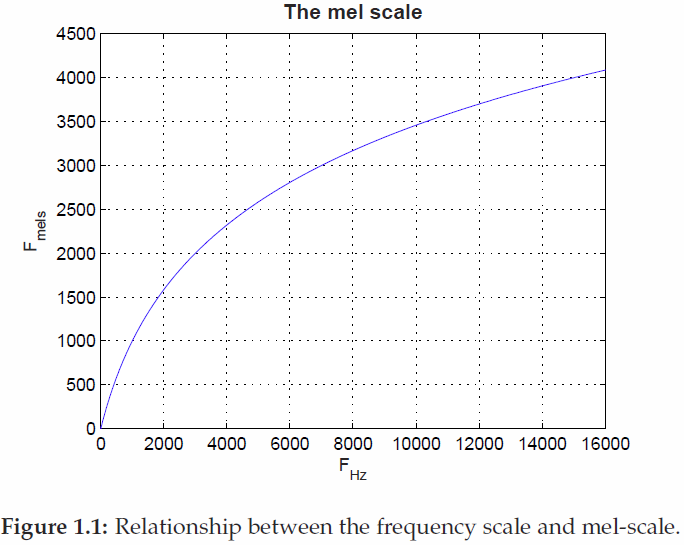 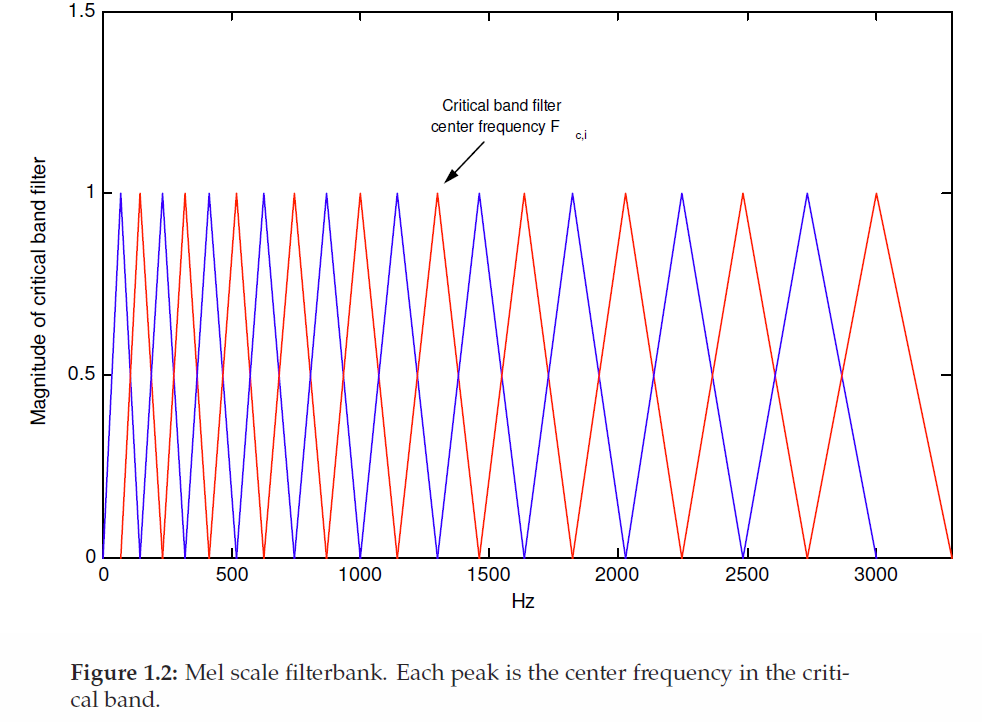 Magnitude of  band 
filters
Mel / frequency relation
Mel scale filters. Each peak 
is the center frequency in the band
Ref:  https://haythamfayek.com/2016/04/21/speech-processing-for-machine-learning.html
https://ww2.mathworks.cn/help/audio/ref/mfcc.html
Speech recognition v.231224a
23
Matlab implementationhttps://ww2.mathworks.cn/help/audio/ref/mfcc.html
Mel filter banks
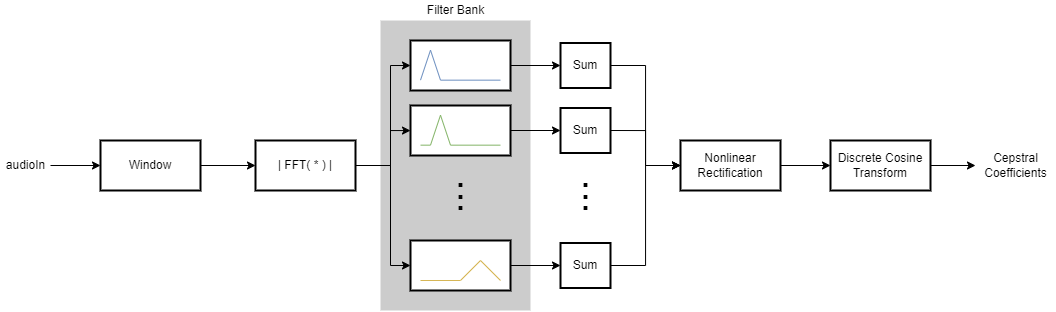 Inverse 
transform
MFCC
Fourier
transform
log
Windowing
Input
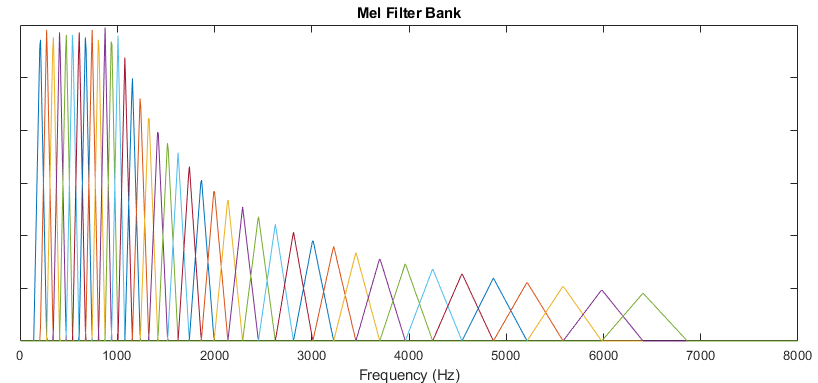 Mel filter banks
Frequency to Me scale
conversion
Speech recognition v.231224a
24
Step 5: Distortion measure - difference between two signals
dist_mfcc=Mel scale cepstral coefficient difference
Measure the difference between two frames
Mel scale Cepstral distances (dist_mfcc) is the distance between a frame (described by MFCC (c1,c2…cp )) and another frame (described by c’1,c’2…c’p).
MFCC (Mel scale Cepstral coefficients) is used because it gives better result in speech recognition)
Speech recognition v.231224a
25
Matching method: Dynamic programming DP
Correlation is a simple method for pattern matching BUT:
The most difficult problem in speech recognition is time alignment. No two speech sounds are exactly the same even produced by the same person.
Align the speech features by an elastic matching method -- DP.
Speech recognition v.231224a
26
Example: A 10 words speech recognizerSmall Vocabulary (10 words) DP speech recognition system
Store 10 templates of standard sounds : such as sounds of one , two, three ,…
Unknown input –>Compare (using DP) with each sound. Each comparison generates an error
The one with the smallest error is result.
Speech recognition v.231224a
27
(B) Dynamic programming algo.
Step 1: calculate Distortion score matrix: Dist(i,j)
Step 2: calculate Accumulated distortion score matrix for D(i,j)
Based on the formula
D(  i-1, j)
D( i, j)
D(  i-1, j-1)
D( i, j-1)
Speech recognition v.231224a
28
Example
j-axis
Distortion score matrix: Dist(i,j)
Step 1 : find
Distortion score matrix
Dist(I,j)




Step 2: Find
Reference
j=1
i=1             2            3               4
i-axis
unknown input
Optimal path is (1,3,4,5,7)
Accumulated distortion score matrix D(i,j)
j-axis
Accumulated
distortion score matrix 
D(i,j)
j=1
Reference
DP(LEA , Trends in speech recognition.)
i=1             2            3               4
Speech recognition v.231224a
unknown input
i-axis
29
How to produce the distortion score matrix
From the previous slide, the distortion score matrix shows the differences between two sequences. For example (1) you record the reference-speech of "FFOOR", you may assume the numbers are LPC code a1 in LPC8 (but only a1 is shown, this is to simplify the problem). (2)  And you record the input-speech "FORR" . It is shorter, but it doesn't matter. Dynamic Programming can handle it.
The distortion matrix is found by comparing the two sequences , here, the first element in the reference sequence is  F, it compares with the first element in the input sequence which is also F. The distortion  between them is  1 (small distortion due to noise), because they are supposed to be F so they are similar. 
The second element in reference is F, it compares to the first in the input which is F, they are similar too, so the score is 2 (small). But the third element in the reference is O , when compared to the first element of the input which is F, they are not the same, so the distortion is 8 (large),etc.
Speech recognition v.231224a
30
To find the optimal path in the accumulated distortion (or distance) score (or cost) matrix
31
Speech recognition v.231224a
More discussions on the Optimal path
The path should be from any element in the ‘top-row’ or ‘right-most-column’ to any element in the ‘bottom-row’ or ‘left-most-column’.
The reason is noise may be corrupting elements at the beginning or the end of the input sequence. 
However, in fact, in actual processing the path should be restrained near the 45-degree diagonal (from bottom-left to top-right), see the diagram in the next slide, the path cannot pass over the restricted regions. The user can set a reasonable range for this region. 
If the optimal path (score) is inside the restricted region, that means the reference and input sequence lengths are very different, that is not a good solution even the optimal distortion score is low. So, avoid the optimal score goes inside the restriction region, it also makes the algorithm runs faster because less data-cells are considered.
In the accumulated matrix example shown earlier, since we only pick the smallest value (optimal distortion score -- Opdist_core )  in the top row, OR the right column, therefore, the optimal path is (1,3,4,5,7),  9 is formally not included in the optimal path. There are three cases for the optimal path:
The optimal path ends at (where  Opdist_core is located) the top-row, in this case, it means the input sequence is shorter than the reference sequence.
The optimal path ends at (where  Opdist_core is located) the top-right corner cell, in this case, it means the input sequence may be the same length as reference sequence.
The optimal path ends at (where  Opdist_core is located) the right-column, in this case, it means the input sequence is longer than the reference sequence.
Speech recognition v.231224a
32
Optimal path and restricted regions
E.g. we pick this as the Opdist_core
The optimal distortion score (Opdist_core) is the minimum score located either at the top-row or the right-most-column of the accumulated matrix table . Also, the
Opdist_core (and optimal path) should not be inside the restricted regions because if it is true, the input and reference sequence lengths are would be very different and is not a good (or possible) solution
Top row which is not in the restricted region
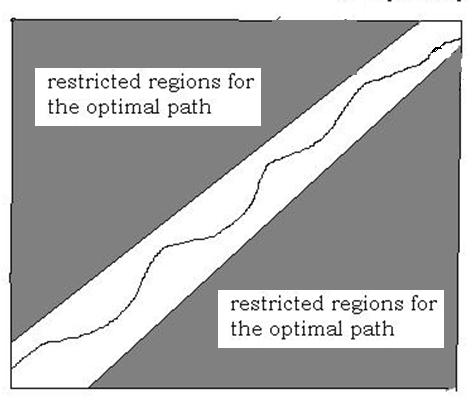 Right-most-column which is not in the restricted region
Reference
Optimal path
The accumulated
matrix
Input
Speech recognition v.231224a
33
Example
A speech signal is 0.8 seconds in duration. A frame blocking method is applied to obtain the frames, the frame size is 20ms and non-overlapping region is 5ms. Estimate how many frames (+/-1 accuracy allowed) will you obtain for this signal.
Answer: 
(Duration - frame_size)/non-overlapping_region
(800-20)/5=156 frames
Speech recognition v.231224a
34
Example of an isolated 10-word recognition system
A word (with duration 1 second) is recorded 5 times to train the system, so there are 5x10 templates.
Sampling freq.. = 16KHz, 16-bit, so each sample has 16,000 integers.
Each frame is 20ms, overlapping 50%, so there are about =(duration-frame_size)/overlapping=(1000-20)/10= 98 frames.
For 12-ordered  LPC, each frame generates 12 LPC floating point numbers,, hence 12 cepstral coefficients C1,C2,..,C12.
Speech recognition v.231224a
35
So, there are 5x10samples=5x10x98 frames (updated 2023.12.24)
Each frame is described by a vector of 12-th dimensions (12 cepstral coefficients = 12 floating point numbers) 
Put all frames to train a code-book of size 64. So, each frame can be represented by an index ranged from 1 to 64 (See ** below)
Use dynamic programming (DP) to compare an input with each of the templates based on the index (See ** below) to obtain the optimal result of minimum distortion.
**Q&A
Question: How to convert a frame to an index? 
Answer: Assume each word is 1 second, you choose 20 ms as the frame size, and if the non-overlapping time (hop time ) between 2 frames is 50% of 20ms (=10ms), you have =(duration-frame_size)/overlapping =(1000-20)/10=98 frames.
For a  frame i, you can obtain cepstral coefficients (such as MFCC) for that frame, i.e. 13 MFCC parameters: [C0,C1,C2, ... C12]_frame_i
Because you have 5 recordings for each word (your target 10 words are 'one' to 'ten') , and each word has 98 frames , so altogether there are 5*10 *98= 4900 frames. Imagine you have an MFCC-space of 13 dimensions, and each frame( [C0,C1,C2, ... C12]_frame_i) is a point in that space.
So, you have 4900 points (each point represent a frame) in that space, run a K-means algo. and assume there are  64 clusters, you will get 64 centroids. Then, you index the centroids from  1 to 64.However, it is not very accurate to use the index directly in the Dynamic Programming DP algorithm in the next slide, because the distortion(distance or difference) between two indexes is not the squared difference as in the note: (index_i - index_j)^2. To be more precise, it is the  distortion (Euclidean distance ) between the 2 points of index_i, index_j in the 13-dimensional MFCC space. The example  used in the next slide is just to illustrate the idea of Dynamic program, so a very crude description of the distortion function  (index_i - index_j)^2  is given in that slide.
36
Speech recognition v.231224a
Exercise 5.1:  for DP
The VQ-LPC codes of the speech sounds of ‘YES’and ‘NO’ and an unknown ‘input’ are shown. 
Find Op_score(reference=‘yes’, input) and Op_score(reference=‘No’, input) , which is smaller?
Is the ‘input’ = ‘Yes’ or ‘NO’? {ans: is ‘Yes’, because Op_score(reference=‘yes’, input) is smaller}
Speech recognition v.231224a
37
Speech recognition v.231224a
38
Confusion matrix table: an examplehttps://en.wikipedia.org/wiki/Confusion_matrix
Example: A speech recognition system for 5 words of different types of fruits
The confusion table contains optimal distortion scores  between entries in the reference class and unknown input.
For every reference/input pair , find the distortion and accumulated score, then Opscore.
As shown in the table, if the type matched (e.g. reference class =Pear, input =Pear), then Opscore( Pear,Pear) the accumulated distortion score is low. Therefore, the diagonal of the table should contain the lower scores.
Recall: The optimal distortion score (Opscore)should be located at the top row or right-column (outside the restricted regions) of the accumulated table, see previous slides.
Speech recognition v.231224a
39
Summary
Speech processing is important in communication and AI systems to build more user friendly interfaces.
We studied the data processing pathway for a simple speech recognition system.
We studied the use of dynamic programming for speech recognition, it can also be used in many pattern recognition problems.
Speech recognition v.231224a
40
Appendix 1. Cepstrum Vs spectrum
the spectrum is sensitive to glottal excitation (E). But we only interested in the filter H
In frequency domain
Speech wave (X)= Excitation (E) . Filter (H)
Log (X) = Log (E) + Log (H)
Cepstrum =Fourier transform of log of the signal’s power spectrum
In Cepstrum, the Log(E) term can easily be isolated and removed.
Speech recognition v.231224a
41
Appendix 2: LPC analysis for a frame based on the auto-correlation values r(0),…,r(p), and  use the  Durbin’s method (See P.115 [Rabiner 93])
LPC parameters a1, a2,..ap can be obtained by setting for i=0 to i=p to the formulas
Speech recognition v.231224a
42
Appendix 3 Program to Convert LPC coeffs. to Cepstral coeffs.
void cepstrum_coeff(float *coeff)
{int i,n,k; float sum,h[ORDER+1];
  h[0]=coeff[0],h[1]=coeff[1];
  for (n=2;n<=ORDER;n++){ sum=0.0;
      for (k=1;k<n;k++) 
      sum+= (float)k/(float)n*h[k]*coeff[n-k];
      h[n]=coeff[n]+sum;}
  for (i=1;i<=ORDER;i++)
      coeff[i-1]=h[i]*(1+ORDER/2*sin(PI_10*i));}
Speech recognition v.231224a
43
Appendix 4 Define Cepstrum: also called the spectrum of a spectrum
“The power cepstrum (of a signal) is the squared magnitude of the Fourier transform (FT) of the logarithm of the squared magnitude of the Fourier transform of a signal” From Norton, Michael; Karczub, Denis (2003). Fundamentals of Noise and Vibration Analysis for Engineers. Cambridge University Press 
Algorithm: signal → FT → abs() → square → log10 → FT → abs() → square → power cepstrum
http://mi.eng.cam.ac.uk/~ajr/SA95/node33.html
http://en.wikipedia.org/wiki/Cepstrum
Speech recognition v.231224a
44
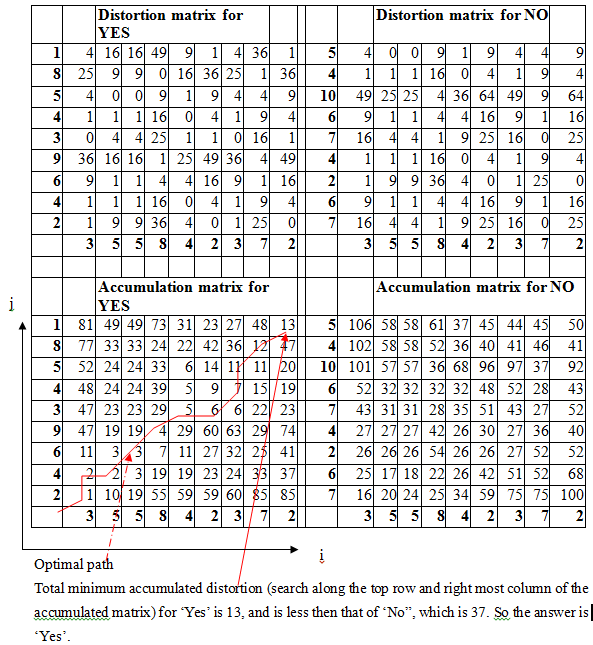 Appendix 5, Ans for ex. 5.1
Starting from the top row and right most column, find the lowest cost D (i,j)t : it is found to be the cell at (i,j)=(9,9), D(9,9)=13.
From the lowest cost position (i,j)t, find the next position (i,j)t-1
=argument_mini,j{D(i-1,j), D(i-1,j-1), D(i,j-1)}. E.g. position (i,j)t-1 =argument_mini,j{48,12,47)} =(9-1,9-1)=(8,8) that contains “12” is selected.
Repeat above until the path reaches the right most column or the lowest row.
Note: argument_min_i,j{cell1, cell2, cell3} means the argument i,j of the cell with the lowest value is selected.
Q&A
Question:  During the process of getting the optimal path which is indicated by the red line: (13,12,11,7,6,.....), there are equal values (11 and 11) when picking the 3th element. Is it OK to pick another 11 instead? Or, is the diagonal movement has higher priority?
Answer : In this case, either one is correct. And it does not affect the final optimal score (at the top right corner). There are two optimal paths, and according to the data, they are equally correct. Choose either one as the answer is your personal own choice.
Op_score(reference=‘yes’, input) =13
Op_score(reference=‘No’, input)=37
Speech recognition v.231224a
45
Appendix 6:LPC to Cepstral coefficients conversion (an alternative method for Cepstral coefficient valuation. This is more efficient as compared to the Fourier-FFT-IFFT method discussed earlier)
Cepstral coefficient is more accurate in describing the characteristics of speech signal
Normally cepstral coefficients of order 1<=m<=p are enough to describe the speech signal.
Calculate c1, c2, c3,.. cp from LPC a1, a2, a3,.. ap
Note:
c1=a1 and 
a0=-1 (see chapter 3)
Ref:http://www.mathworks.com/help/dsp/ref/lpctofromcepstralcoefficients.html
http://www.clear.rice.edu/elec532/PROJECTS98/speech/cepstrum/cepstrum.html
Speech recognition v.231224a
46